Mobilité en Europe
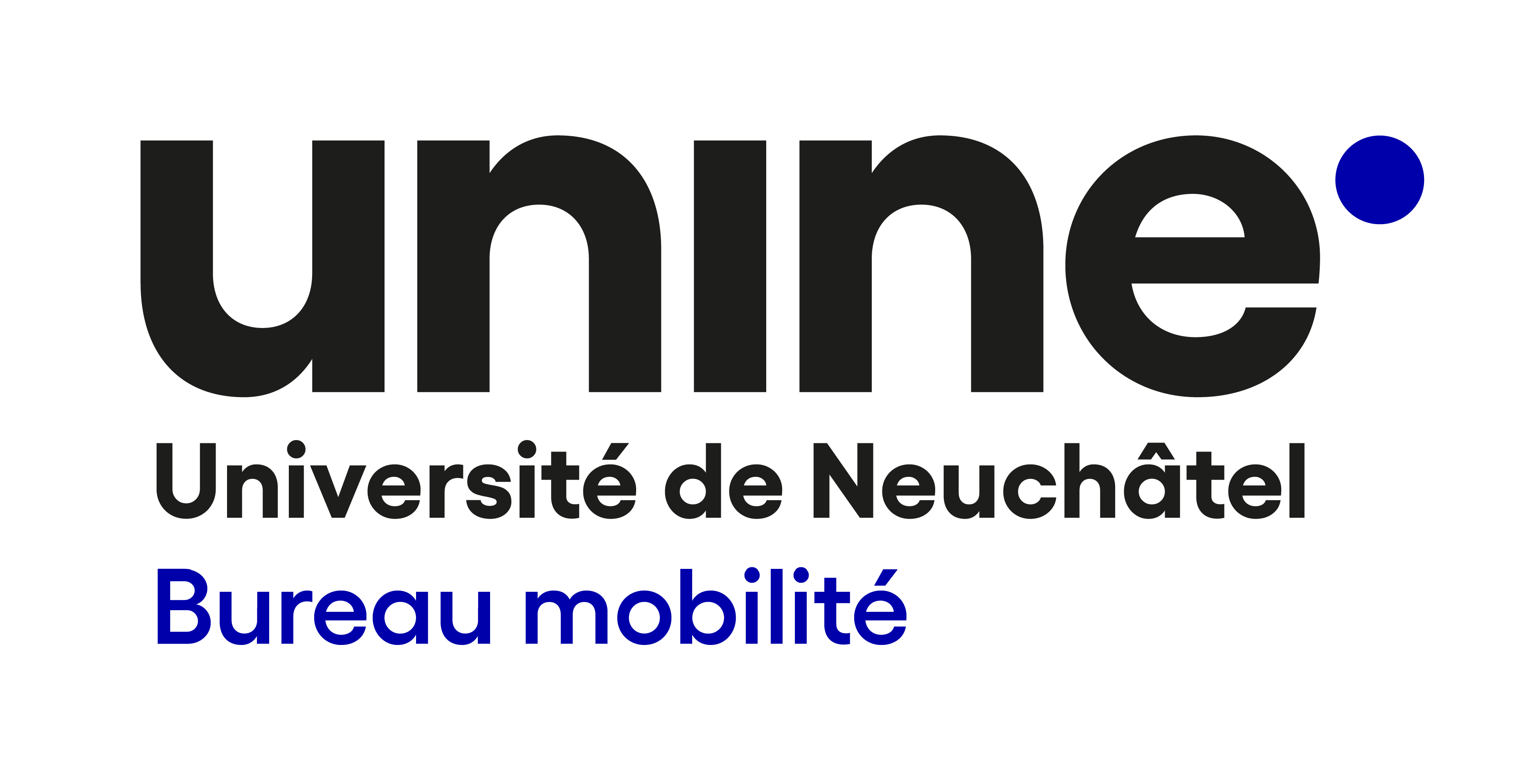 Echanges au semestre de printemps 2024

Séance d’information : 4 avril 2023, salle C 45, Bâtiment principal, Avenue du 1er-Mars 26, étage 1

Délai de candidature : 15 juillet 2023

Infos sur : https://www.unine.ch/mobilite/home/etudiant-e-de-lunine/echanges-au-sp-2024.html